Figure 1. Structure summary page for the MMDB entry 88973 with PDB accession 3PO2. This is a structure of yeast RNA ...
Nucleic Acids Res, Volume 40, Issue D1, 1 January 2012, Pages D461–D464, https://doi.org/10.1093/nar/gkr1162
The content of this slide may be subject to copyright: please see the slide notes for details.
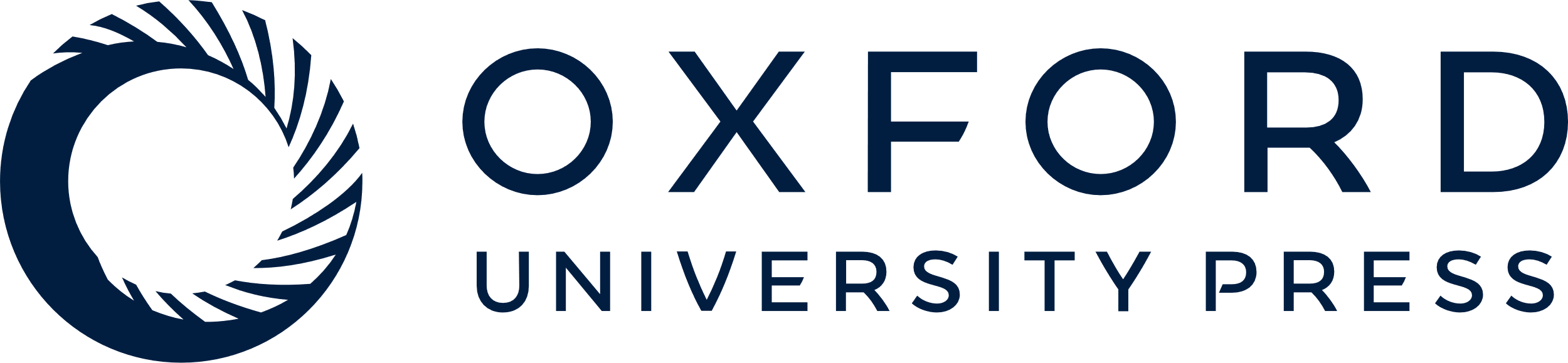 [Speaker Notes: Figure 1. Structure summary page for the MMDB entry 88973 with PDB accession 3PO2. This is a structure of yeast RNA Polymerase II complex trapped in the elongation process, and contains polypeptides, nucleic acids and ions. The table of molecules and interactions is truncated in this screenshot, with the sequence annotation view for the first polypeptide in the list expanded to full detail. The colors used to depict 3d Domains in the sequence annotation graphic are independent of the colors used to depict molecules in the interactions schematic. The complete table that is displayed on live structure summary pages provides similar information for each molecule in the structure. The page provides links to the source database (PDB), taxonomy, PubMed, Entrez/Protein, Entrez/Nucleotide, PubChem, IBIS, VAST structure neighbors and the Conserved Domain Database. The interaction schematic shows that only the two largest protein subunits of the complex interact with the nucleic acids (which represent the double-stranded DNA template and the RNA product), and that the smaller protein subunits surround the core of the complex and may interact with both or only one of the two large subunits.


Unless provided in the caption above, the following copyright applies to the content of this slide: Published by Oxford University Press 2011.This is an Open Access article distributed under the terms of the Creative Commons Attribution Non-Commercial License (http://creativecommons.org/licenses/by-nc/3.0), which permits unrestricted non-commercial use, distribution, and reproduction in any medium, provided the original work is properly cited.]